CommunicationMini LessonJan Mould, RN, BSN, MEdHOSA - Future Health Professionals
Could this be you?
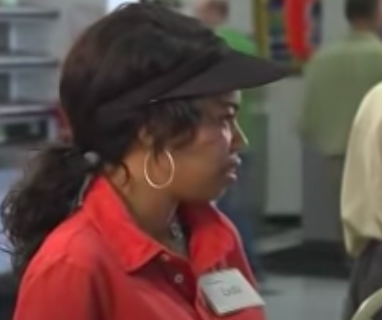 Communication
From the Latin word communicare – to share
Definition: make common; impart or exchange information

List some appropriate terms you use that your parents would not understand?
Communication Process
The Sender
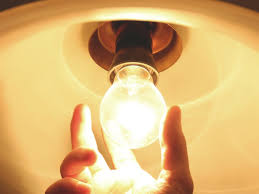 Message
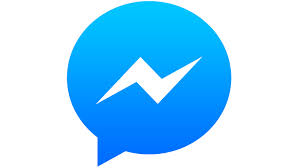 encode
Verbal
Nonverbal
Both
channels
receiver
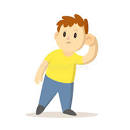 decode
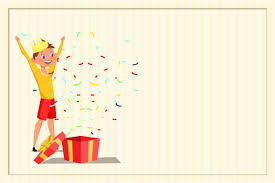 Feedback
Message back to the sender
Communication Process
barriers
Use of jargon
Unfamiliar
Too technical
Emotional barriers
Taboo
Distraction
Uninterested 
Lack of attention
Difference in viewpoint
Physical/cognitive issues
Hearing loss
Visual impairment
Speech impairment
Intellectual abilities
Age
Language barriers
Center for Immigration Studies
In 2018 67.3 million in US spoke a language other than English at home
Language barrier example
A health care team misunderstood an 18 years old’s family who said that he was intoxicado.  
The interpreter misunderstood the term to mean "intoxicated" rather than “ingested something.”  
As a result, the patient was treated for a drug overdose for thirty-six hours before the doctors realized that he had a brain aneurysm.  
He ended up being a quadriplegic and his family was awarded $71 million in a malpractice settlement
Cultural differences
WEBSTER defines:
The beliefs, customs and arts of a specific society or group of people
Cultural competency
Increasing knowledge base
Open lines of communication with patient
Experiences with others from different cultures
respect
RESPECT each person as an individual with a right to quality care.
Assignment #1
Using the test plan from Health Science Event – Cultural Diversity & Disparities in Healthcare students are to work in teams to develop a ppt to share with their class on Religion, Rituals or Health and Illness for one of the following:
Native American heritage 
Asian heritage 
African heritage 
Hispanic/Latino heritage 
European heritage
Assignment #2
Using the Prepared Speaking Guidelines students are to develop a speech that addresses the current HOSA – Future Health Professionals theme:  Shatter Your Expectations.
Assignment #3
Using the Creative Problem Solving Guidelines:  groups are to respond to the following:
Your Creative Problem Solving Team is part of a Community Group charged with implementing changes to assist their local Health Department who are seeing increasing numbers of patients who do not speak English.  Describe the policies, activities, or programs your team will implement to address the concern of the inability to communicate effectively with those seeking care at the Health Department.